Your Poster Title
Author Name
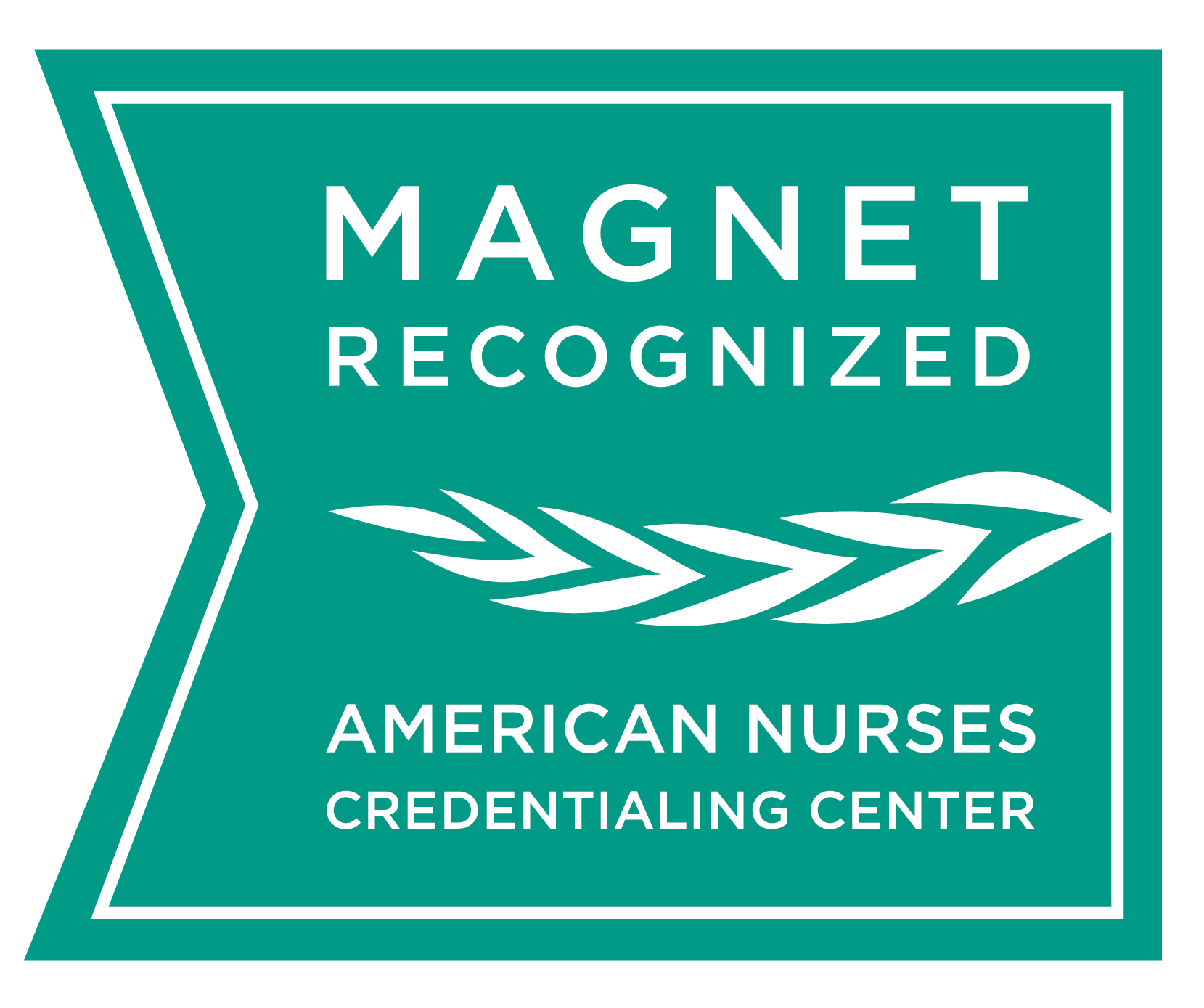 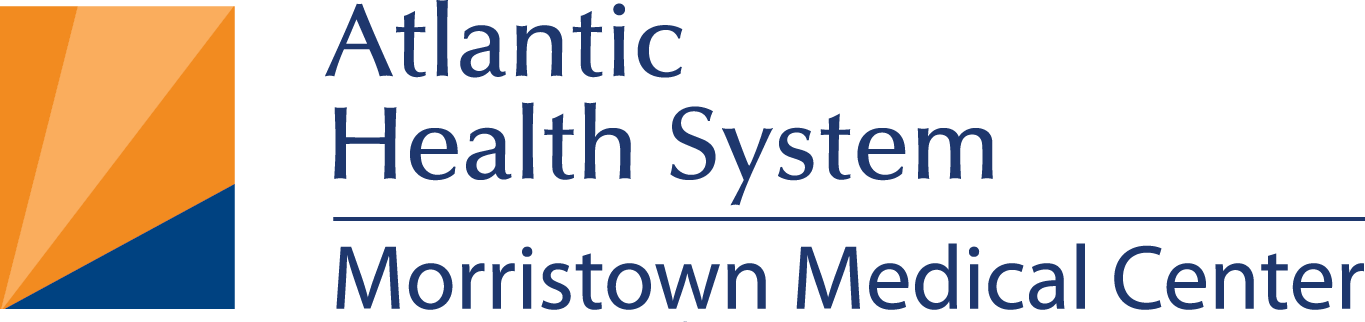 Introduction
Method
Methods Continued
Results and Discussion
Enter your introduction
Enter your methods
Enter your additional methods
Enter your results and discussion
Objective/Purpose
Enter your objective/purpose